TJOD İstanbul Anadolu Şubesi ToplantısıPerinatolog Açısından cf-DNA
Prof.Dr.A.Nuri Danışman
MAA Acıbadem Üni.
Altunizade Hast.
Cell Free DNA
Feto-maternal hücre trafiği 1950lerden buyana biliniyordu.
Fetal hücreden  karyotipleme başarılı olamadı 
Apoptotik trofoblastlar kaynaklı cf-DNA (cfF-DNA) 1997 yılında tanımlandı.
 2000-2010 yılında fetal(!?) DNA nın zenginleştirilmesi, maternal DNA dan ayrılması gibi tekn(oloj)ik altyapı çalışmaları yapıldı
Testin başarısı ne?
Sensitivite: Hastalık var  ;   test(+)
Spesisite: Hastalık yok  ;   test(-)
Pozitif prediktivite:  Test(+)   ;  hastalık var
Negatif prediktivite:  Test(-)  ;  hastalık yok
TEST Performansı
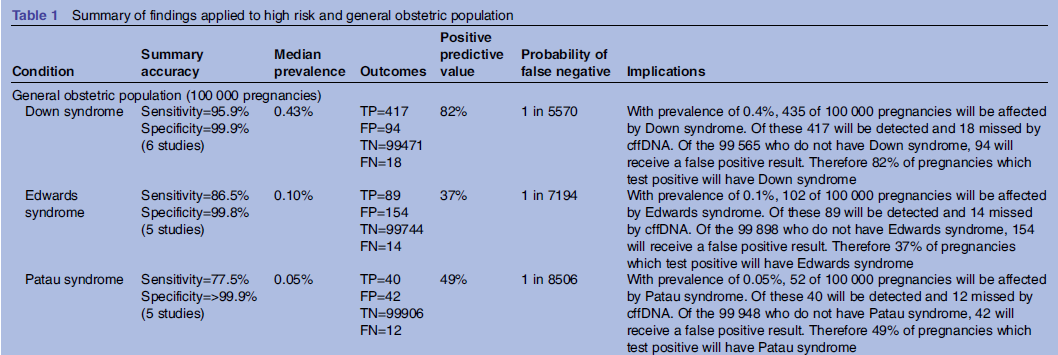 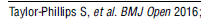 TEST Performansı
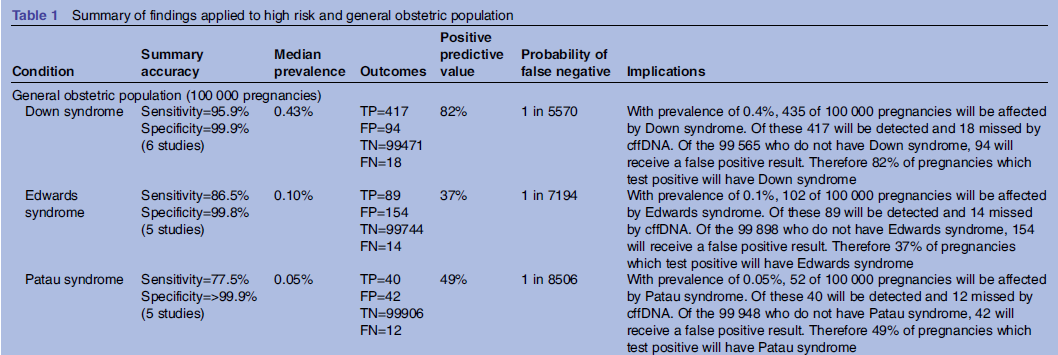 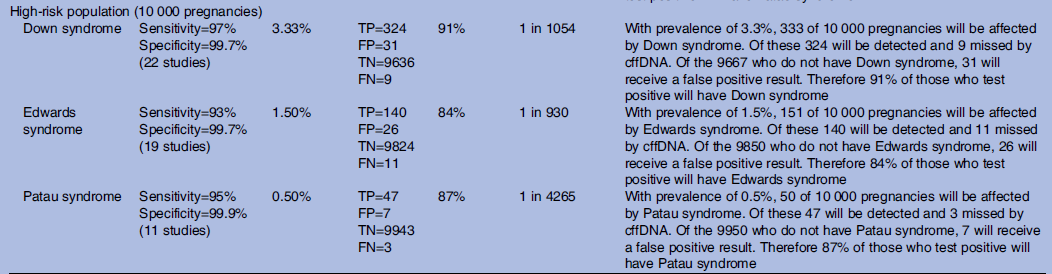 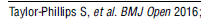 TEST Performansı
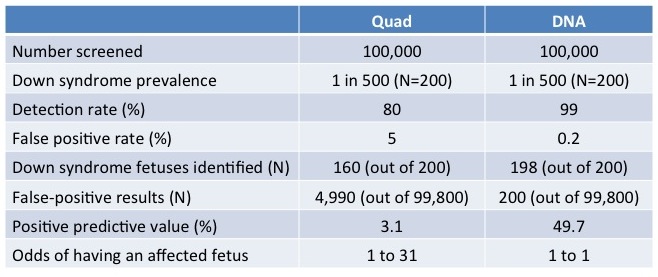 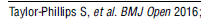 Hocam Williams Da Diyor Ki…
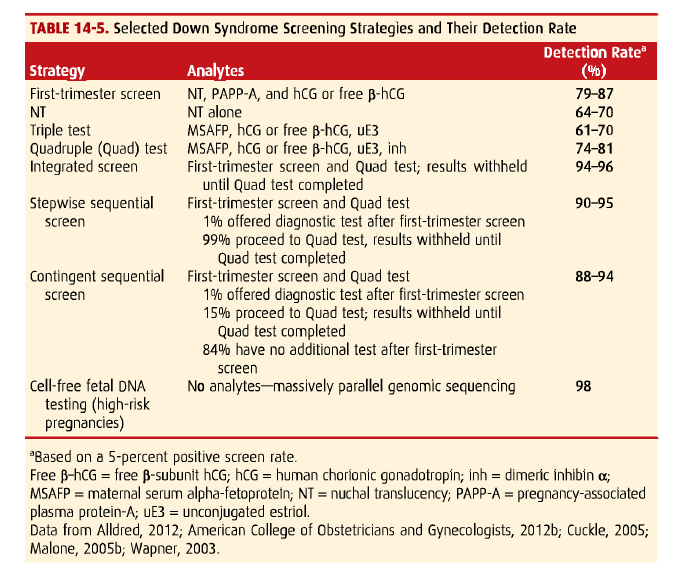 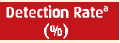 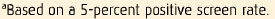 ???????
Yanlış pozitifler
Sanıldığından çok
Plasenta mosaisizm
Maternal mosaisizm (kanser)
Vanishing twin 
Şans (oligonükleotid sekanslar, nükleotid dizilimine göre belli bir kromozoma ait olarak kabul ediliyor. Z skoruna etki edecek rastlantısal hata 1/100.000 )
Hangi Gebelik Haftasında Tarayalım ?
CfDNA  5.haftadan itibaren maternal kanda saptanabilir.
9.hafta öncesinde fetal fraksiyon düşük.  Bu nedenle anöploidi için test başarısızlığı riski daha fazla
Doğumdan hemen öncesine kadar uygun endikasyonda yapılabilir
Fetal fraksiyon önemi
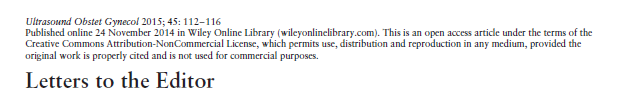 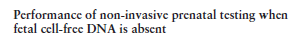 10-20hf arası maternal dolaşımdaki DNA
Euploid:%12
Tri.21:%15
Tri.18:%9
Triploidi:%2.5
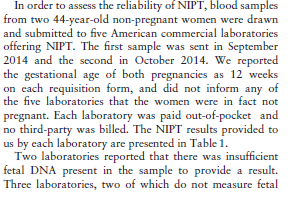 100kg gebelerin %10unda yetersiz fraksiyon
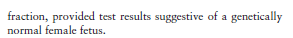 Hangi Gebelik Haftasında Tarayalım ?
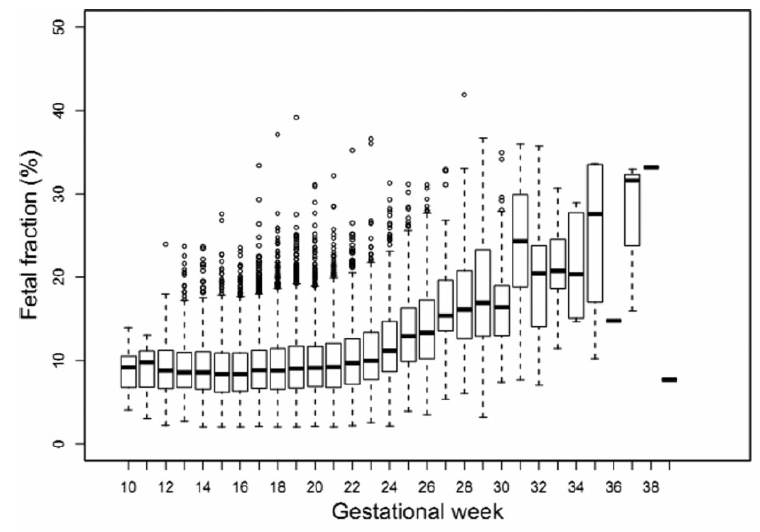 Hangi Gebelik Haftasında Tarayalım ?
Test başarısızlığı: 
Hafta <9:  %21.4
9-10 hafta: %9 
Hafta >10: %5.9
Hangi Gebelik Haftasında Tarayalım ?
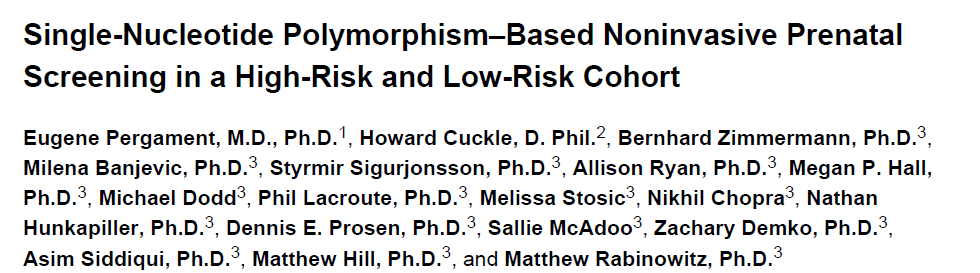 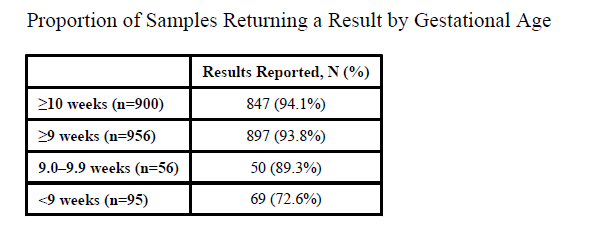 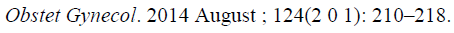 Hangi Gebelik Haftasında Tarayalım ?
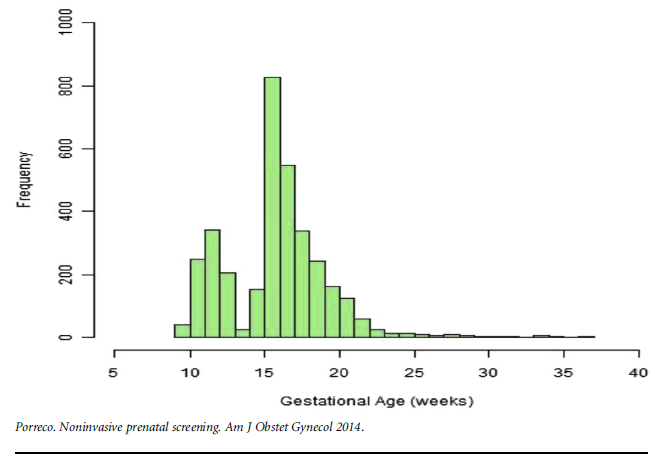 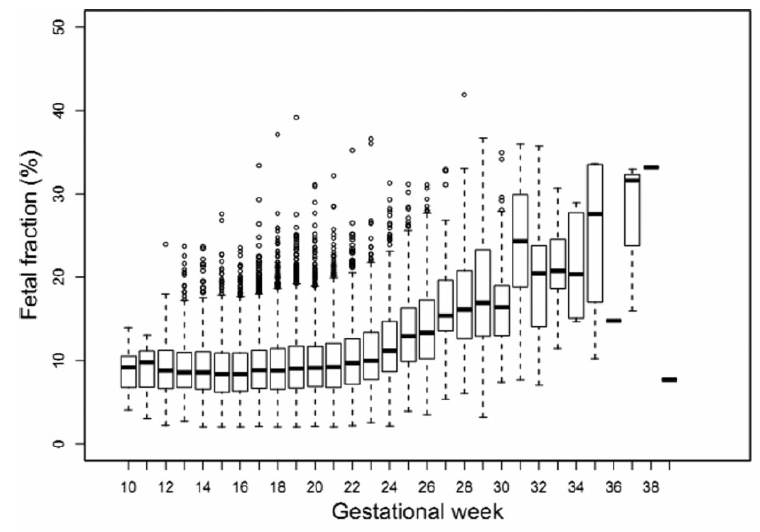 Hangi Gebelik Haftasında Tarayalım ?
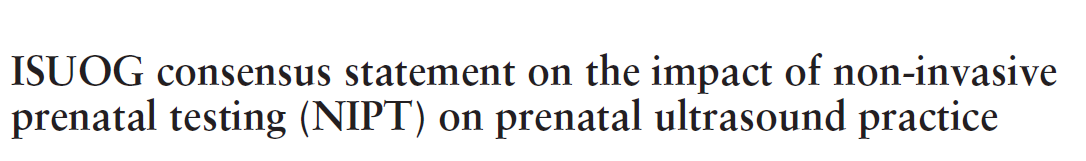 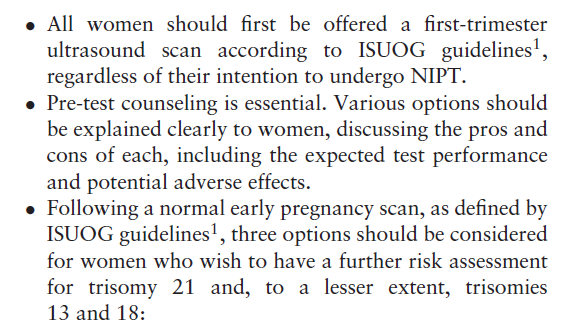 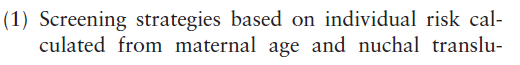 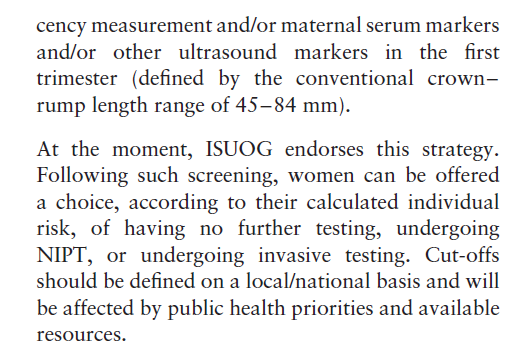 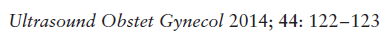 Hangi Gebelik Haftasında Tarayalım ? SONUÇ
9. hafta sonrası tercih edilmeli
ISUOG ‘ un önerisi*: 
    1) NIPT isteminden bağımsız olarak 1. trimester sonografik (45-84 mm CRL) tarama yapılmalı.
    2) YAŞ + NT ± Diğer sonografik belirteçler ± serum belirteçleri ile TR 21 riski belirlenmeli
    3) NIPT veya invazif test veya izlem kararı buna göre  
ISPD** : primer tarama yöntemi olarak 10. haftadan sonra
*
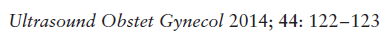 **
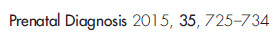 İlk trimester kombine taramadayaş, CRL, NT, hcg, papp-a---(ağırlık, ırk, hikaye)
>1:50  ve   <1:2500  tartışma yok
1:100   1:250    1:1000
İlave belirteçler: Büyük sorumluluk
Her ülke-grup-hastane-hekim  kriterleri.
İkizler de NIPT???
Monozigotik 
Dizigotik 
Sonografi ile amnionisite ve korionisite     (zigosite değil!)  ayrımı mümkün:
Yolk sac: amnionisite 
Amniotic membran: amnionisite ve koryonisite
Bir biyolojik birimde birden fazla farklı DNA yapısında hücre topluluğu
Mozaisizm
Kimerizm
Tek zigot
Birden fazla zigot
İkizler koryonisite / amnionisite : hatırlatma
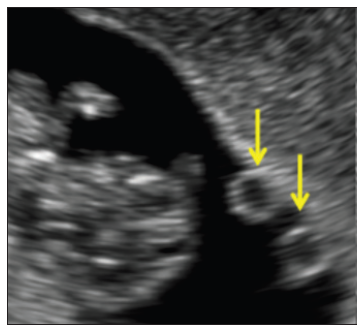 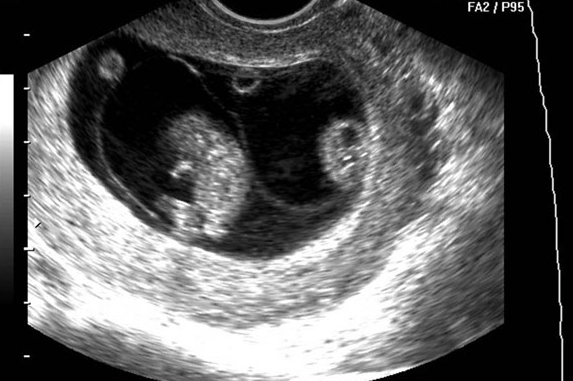 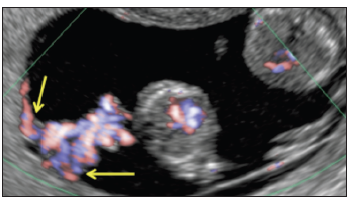 Monoamniotik (2 yolk sac)
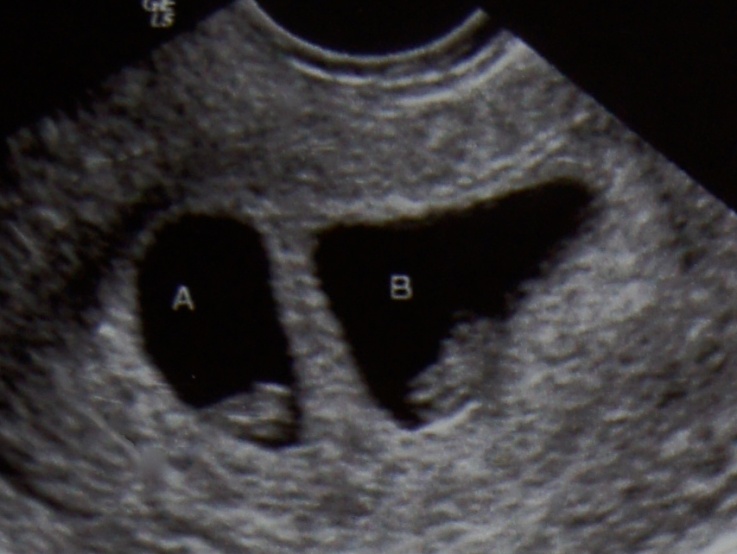 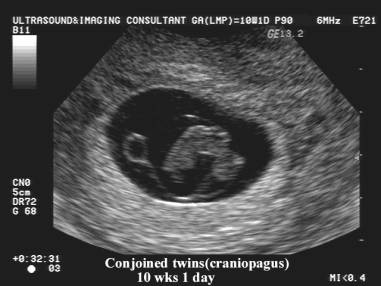 Monoamniotik (1 yolk sac)
İkizler de NIPT
Dikoryonik: 
Çoğu dizigotik  
Monozigotik  olabilir
Dizigotik ikizler
Her biri normal
Her biri trizomik
 Dizomik / Trizomik
Monokoryonik : 
Tamama yakını monozigotik 
Sorun yok.  NIPT tek gebeliklerdeki gibi.   Test performansı aynı    (belki daha iyi!)
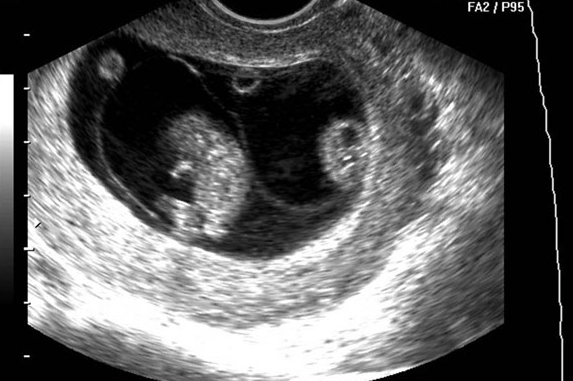 İkizler de NIPT
NIPT teknolojisi ile  Dizigotikler’de  2 yerine 3 genotip saptanacak
ANNE,  FETUS 1,  FETUS 2
HER BİR FETUS için fetal fraksiyon belirlenerek ayrı ayrı risk hesaplaması yapılacak.
 Bu neden önemli?  Dizigotik ikizlerde her bir fetusun katkısı eşit değil. Tüm cf-DNA bir bütün olarak ele alınmamalı!!!
Dikoryonik ikiz NIPT
İkizlerde NIPT’de temel olarak teklerdeki prensip geçerlidir: 
 1. Fetal DNA ve maternal DNA nın diferansiyel analizi 
 2. İlgilenilen bölge (ör. 21. kromozom) için Fetal DNA / Maternal DNA veya Fetal DNA (bir başka bölge) oranlaması
 3. Risk hesaplanması

NIPT varsayımları
Maternal karyotip normal (maternal mozaisizm, kanser yok)
Serbest Fetal DNA’nın tüm serbest DNA içinde belli bir oranı var
21. kromozom için yaklaşık %1.3
Dikoryonik ikiz NIPT
Trizomi 21 için;  bir fetus normal   bir fetus anormal ise  21.kromozom dozu değişecektir.
 Ancak ikizlerde fetal fraksiyon teklere göre daha düşük olabilir
 Her bir fetusun fetal fraksiyona katkısı değişken
 Eğer bir fetusun katkısı %4‘ün altında ise yanlış negatif sonuçlar ortaya çıkabilir.
Dikoryonik ikizler de NIPT:     Kromozom sayımına bağlı metodlar
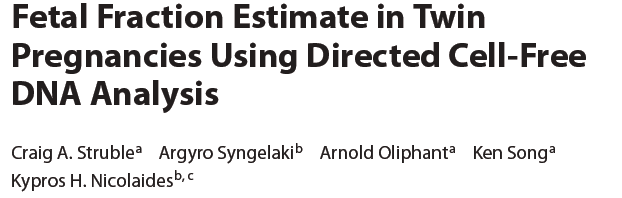 Düşük Fetal Fraksiyon çok  önemli
  <%4 Fetal Fraksiyon varlığında sonuç verilmemeli
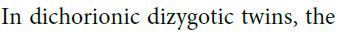 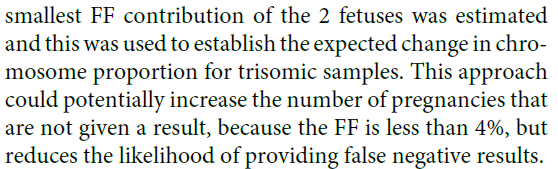 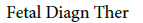 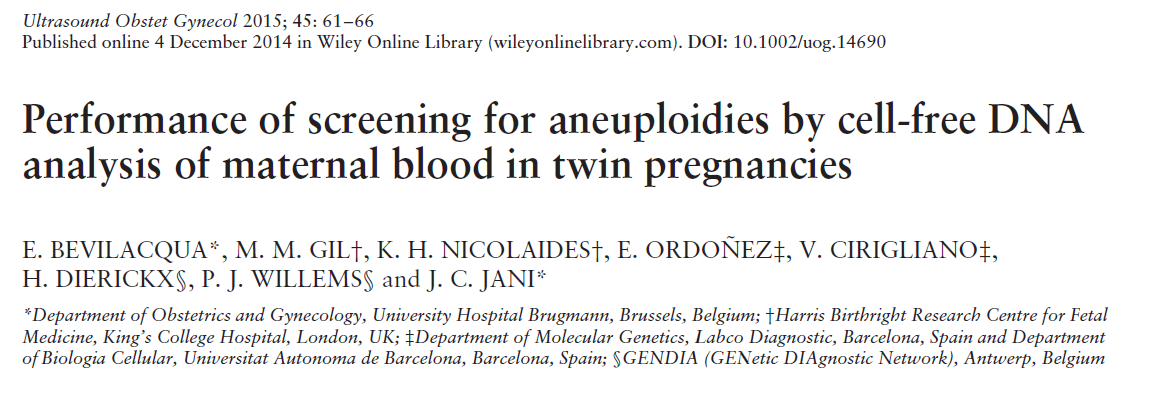 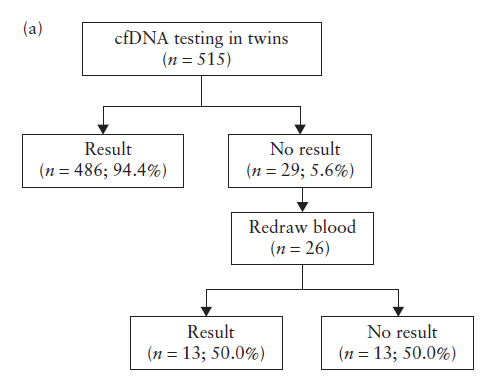 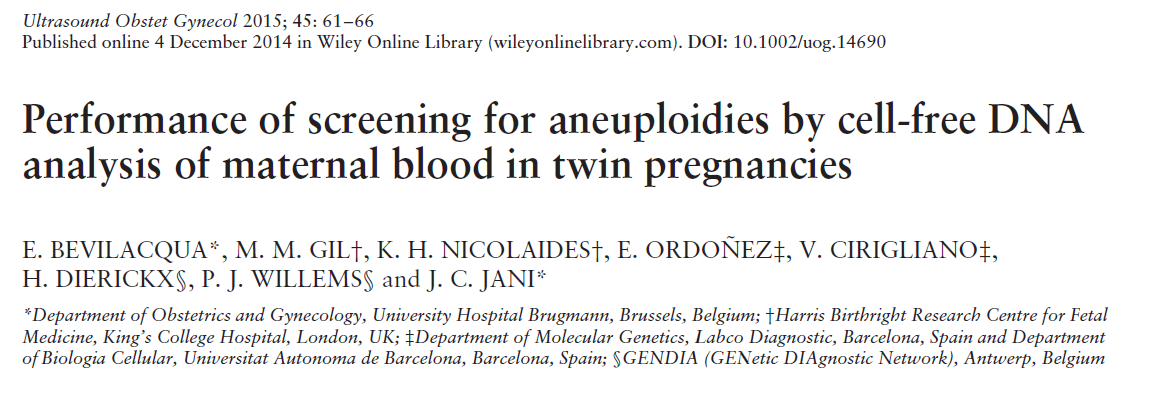 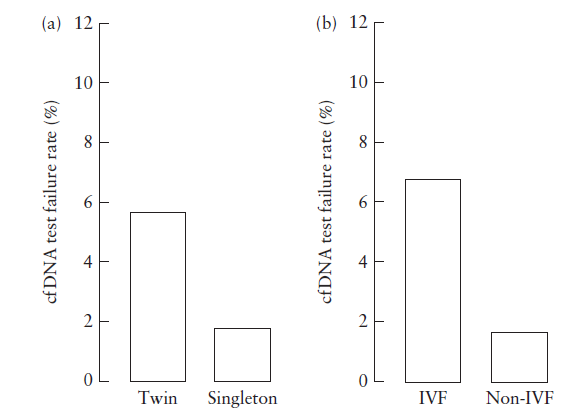 İkizlerde ve ivf de başarısızlık artar
İkizlerde NIPT sonuç
Monozigotik: sorun yok
Dizigotik: 
            Daha çok ‘no call’ test (%6)
            Daha Düşük Sensitivite
Vanishing Twin de NIPT?
Farkedilen veya Farkedilmeyen Vanishing Twin
Kaybolan ikiz eşi daha sıklıkla anöploid
NIPT’lerin %0.2’sinde (natera internal data)
    yanlış pozitif sonuçlara neden olabilir
Vanishing Twin de NIPT
Bilinen Vanishing Twin olgularında NIPT yapılmamalı (8 haftaya kadar  ikiz eşinin katkısı)
SNP bazlı NIPT kaybolan ikiz varlığını saptayabilir ancak tanı amaçlı kullanılmaz
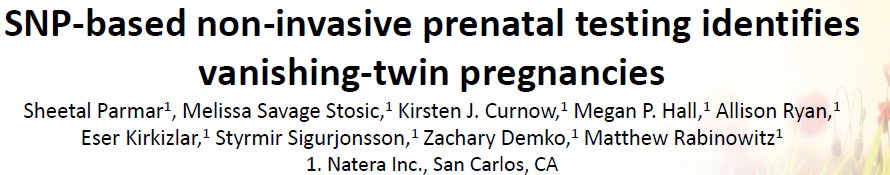 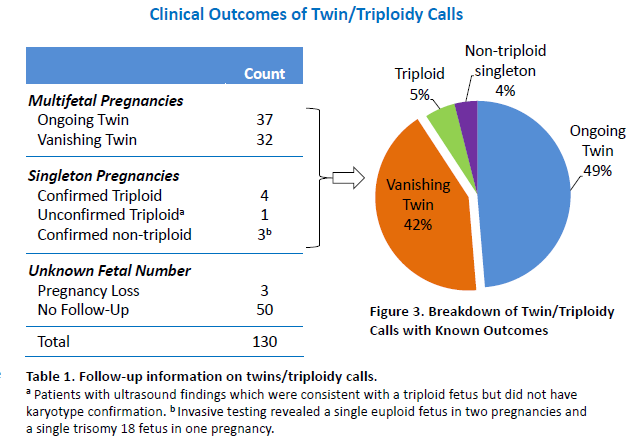 İkizler de NIPT: SNP bazlı yöntemler
SNP bazlı yöntemler  aşağıdaki durumlarda                  TANI amaçlı  KULLANILMAZ 

 Dikoryonik ikiz (?)
 Kaybolan ikiz
 Oosit donasyonu
 Taşıyıcı anne
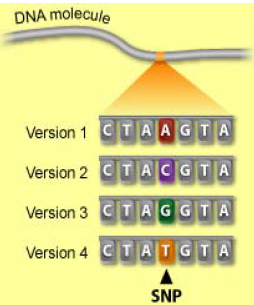 Yeni nesil dizileme  NGS
Tüm genom dizileme WGS
SONUÇ
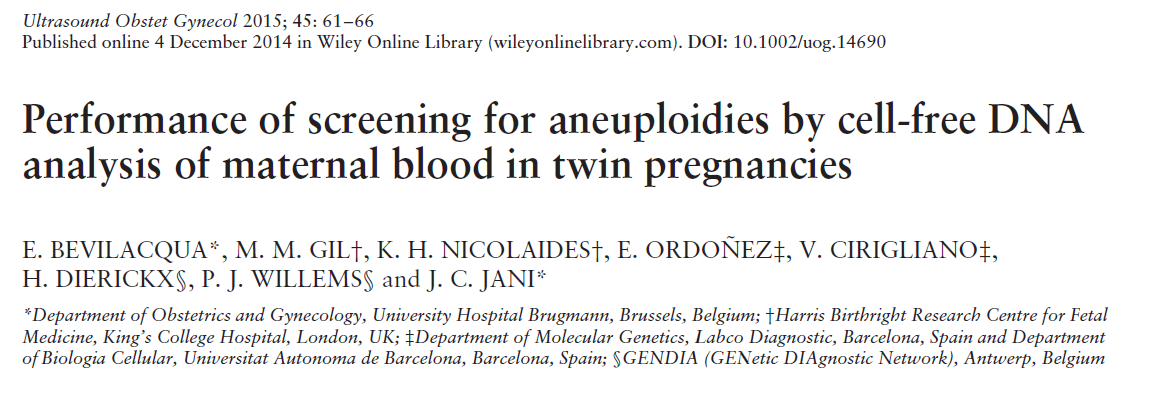 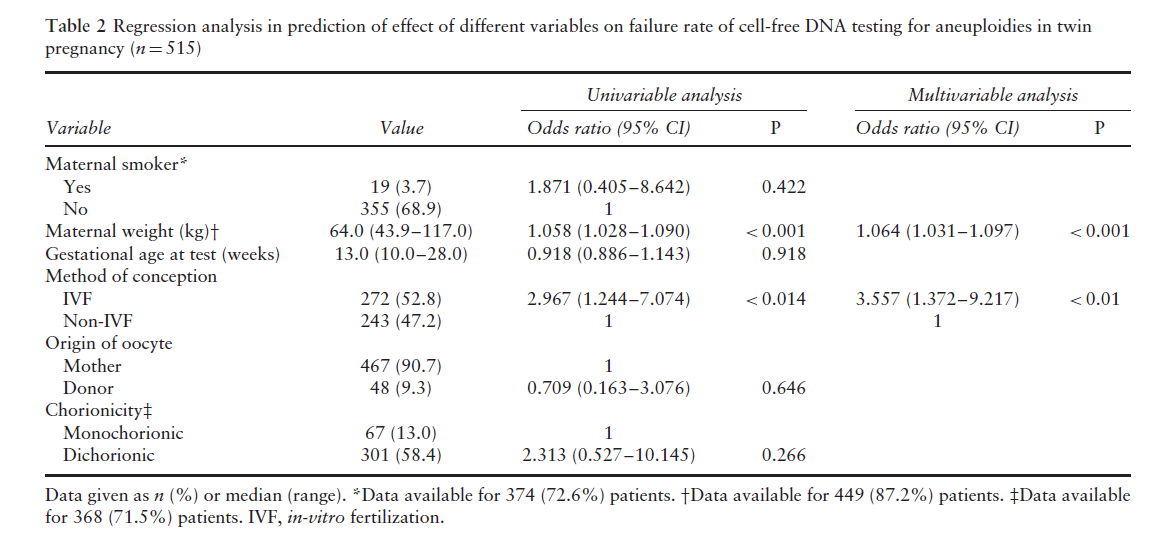 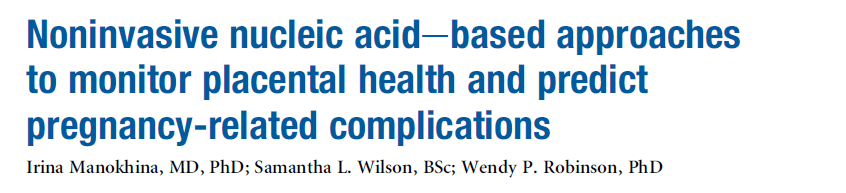 Trofoblast fragmanları:
Multinükleer fragmanlar
Mononükleer fragmanlar  (ekstravillöz Trofoblastlar)
Apopitoz ve salınım
Aponekroz ve salınım (anormal apoptotik süreç)
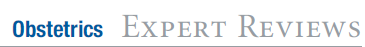 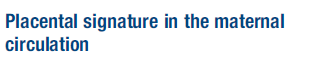 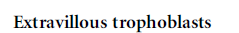 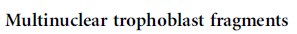 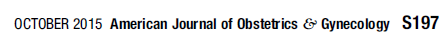 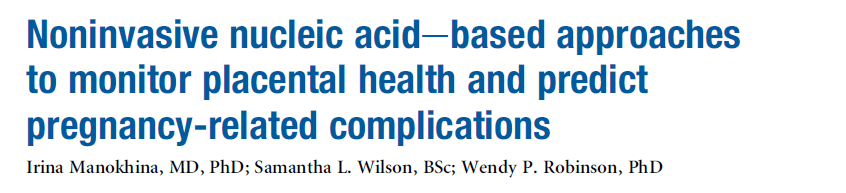 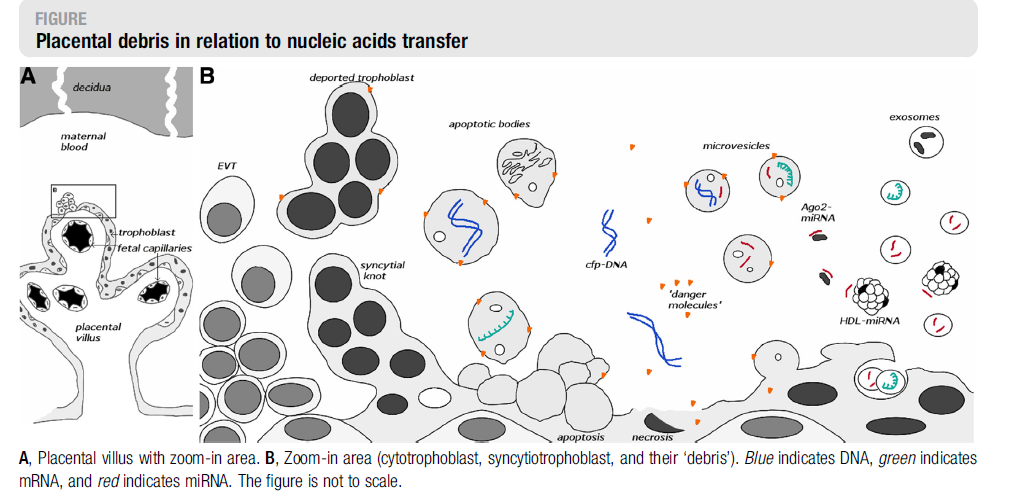 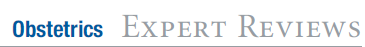 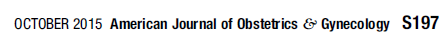 Fetal Cell Free Nükleik Asitler (DNA & RNA) ve Gebelik Komplikasyonları
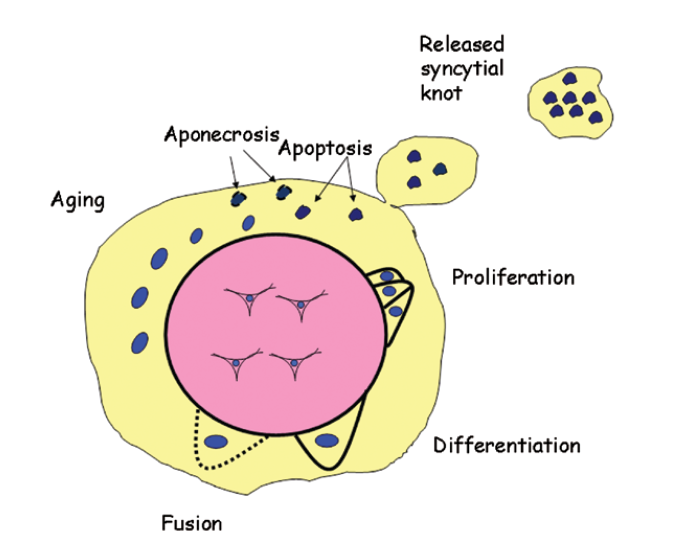 Cf-DNA:  Artmış apoptoza bağlı
Cf-RNA: 
 mRNA plasental gen ekspresyonu
 miRNA (micro RNA) protein kodlamayan RNA
Fetal Cell Free Nükleik Asitler (DNA & RNA) ve Gebelik Komplikasyonları
Cell Free DNA: 
 ↓ fetal fraksiyon   (maternal obezite, sigara içimi veya akut maternal hastalığa bağlı hücre lizisi)         
veya
 ↑ maternal seviye
Preeklampsi
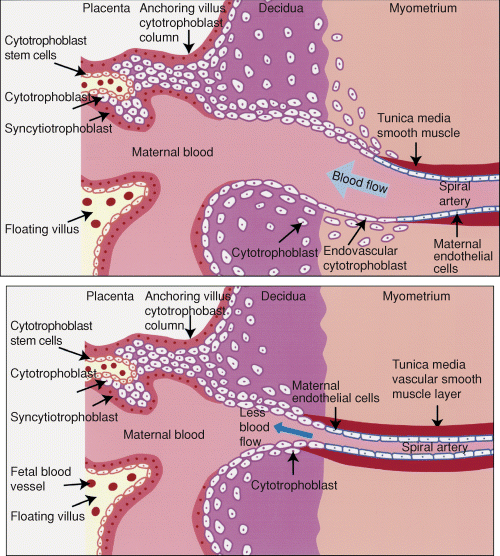 Preeklampsi  tarama
% FPR             <34hf
Ut-PI, MAP, PAPP-A                   5                   82
Ut-PI, MAP, PAPP-A, PlGF         5                   93
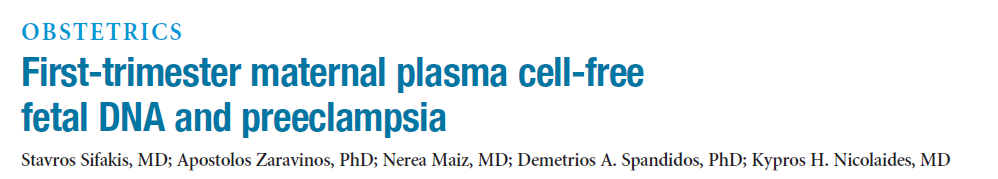 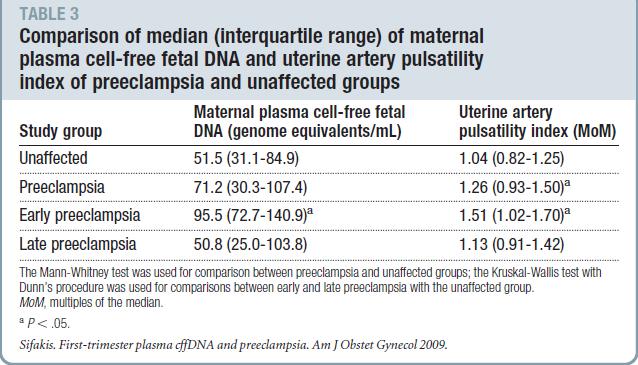 1:   Preeklampsi de Cell Free DNA artar
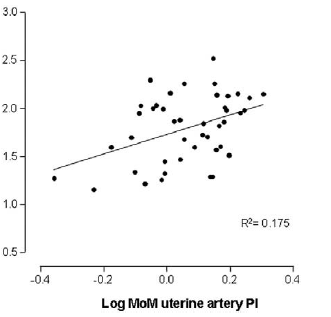 2:  Cell Free Fetal DNA fraksiyonu 
Uterin arter PI ile korele
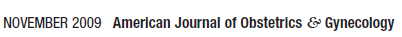 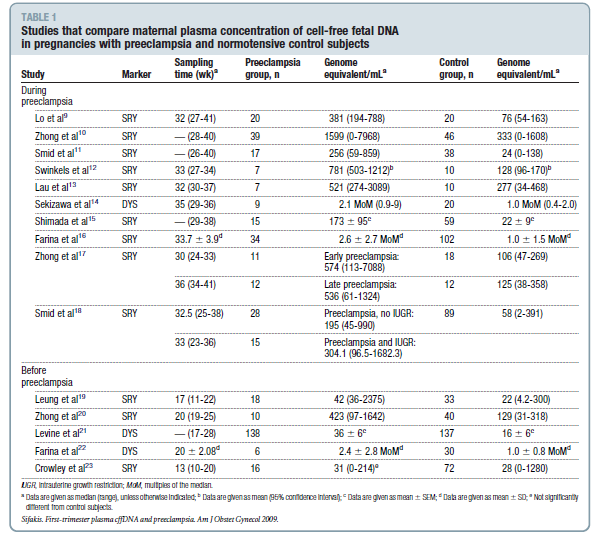 Çalışmaların 
çoğunda preeklamptik 
gebelerde
artmış cfDNA 
bulunmuş.
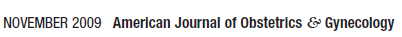 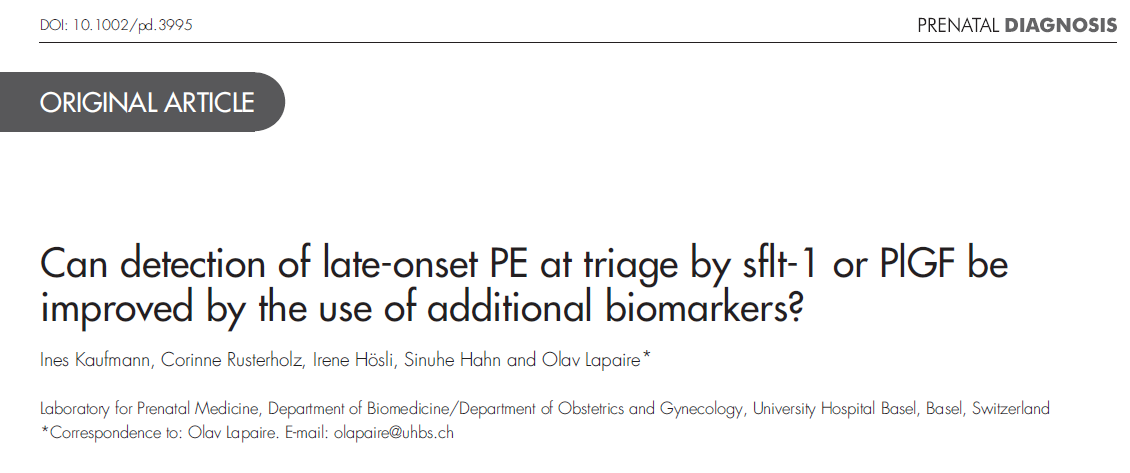 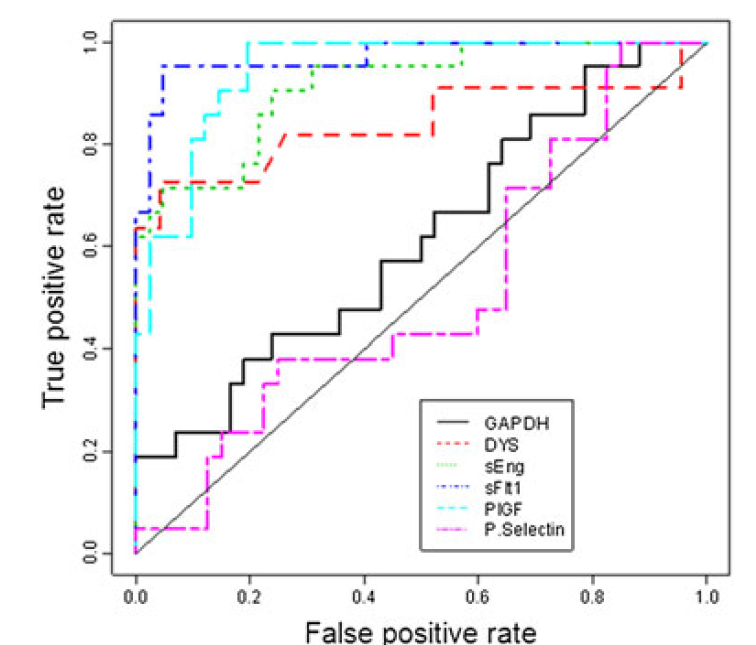 Cell free DNA’nın geç 
başlangıçlı PE olgularında 
tanısal değeri düşük
Cell Free DNA preeklampsi sonuç
CfDNA preeklampsi de (hem preklinik safhada hem tanıda) artar. 
Anormal plasentasyon ve artmış apoptoza bağlı.
CfDNA öngörü veya tanıda (henüz) faydalı değil !!!
Cell Free DNA preeklampsi sonuç
CfDNA preeklampsi öngörü listesinde yeni bir halka?                İhtiyaç var mı?
CfDNA sadece trofoblast apoptozunun bir belirteci mi?  
Ayrıca proinflamatuar etkileri var mı?
HENÜZ NET DEĞİL
Cell Free DNA ve diğer gebelik komplikasyonlar
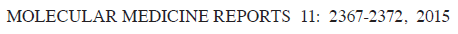 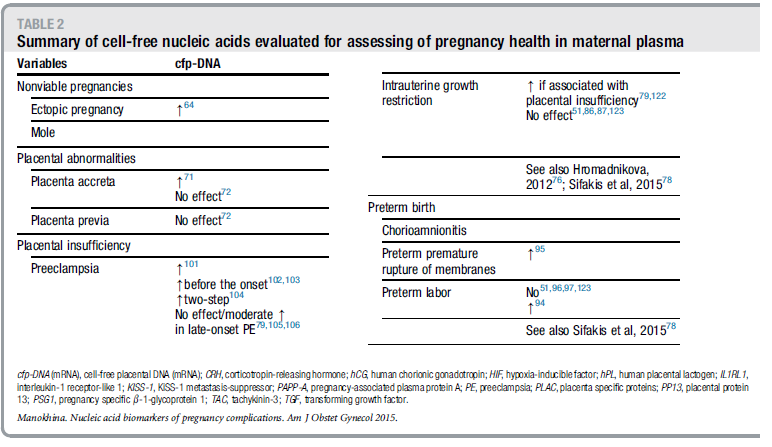 RH tanısında cf-DNA
10.hf’dan sonra Rh heterozigositesi çalışılabilir.
22.hf kontrol çalışma öneriliyor!!
LMWH kullanımında
Guanine, cytosin, adenine, thymine
Artmış CG seviyesi  %42/%44
Tri.18  yalancı pozitiflik
Tri.13, Tri21  yalancı negatiflik
Heparin PCR inhibitor olarak biliniyor
LMWH dozundan hemen önce örnek alınması
Teşekkürler Büyük DoğumZekai Tahir BurakHer nerede yaşıyor ve yaşatılıyorsan
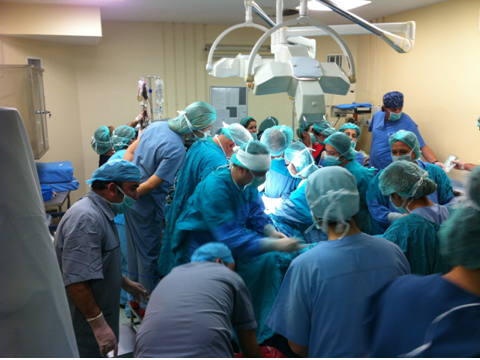 Emekli Eski Klinik Şefi Dr.Nuri Danışman
11.soru: İkizler, vanishing twin, ovum donasyonu, LMWH kullanımında NIPT
Dr Nuri Danışman
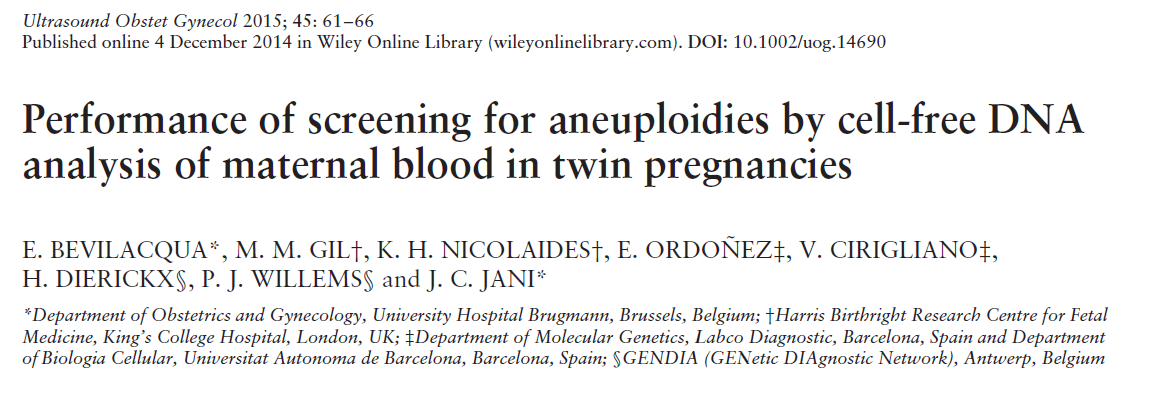 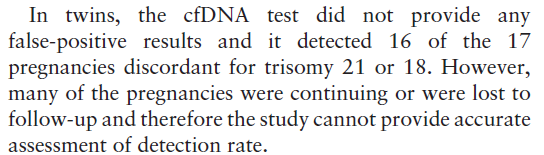 TR 21 tüm olgular: %95
TR 18: %86
TR 13: %100
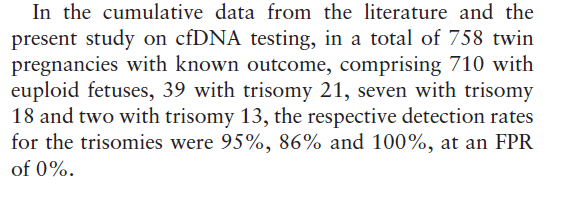 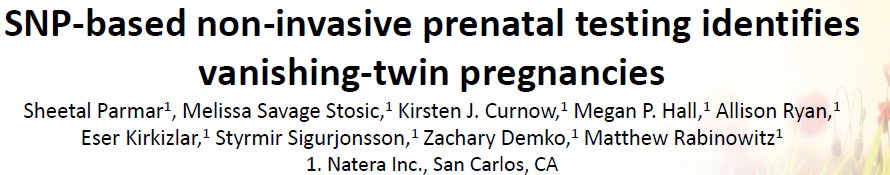 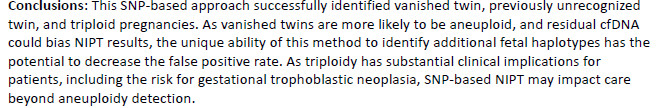 14.soru: CfDNA ile kötü perinatal akıbet arasında ilişki var mı?
Nuri Danışman
Fetal Cell Free Nükleik Asitler              (DNA&RNA) ve Gebelik Komplikasyonları
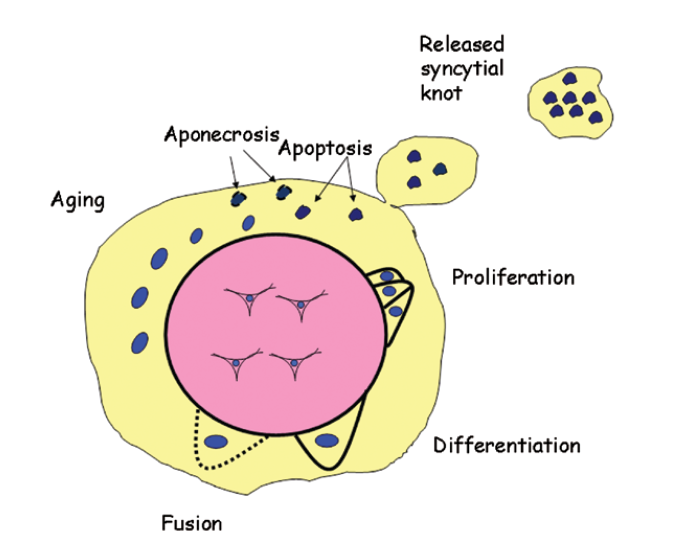 Cff-DNA:  Artmış apoptoza bağlı
Cff-RNA: 
 mRNA : plasental gen ekspresyonu
 miRNA (micro RNA): protein kodlamayanRNA
Fetal Cell Free Nükleik Asitler              (DNA&RNA) ve Gebelik Komplikasyonları
Cell Free DNA: 
 ↑ fetal fraksiyon   (maternal obezite, sigara içimi veya akut maternal hastalığa bağlı hücre lizisi)         
veya
 ↑ maternal seviye
Dikoryonik  ikizler de NIPT:    Kromozom sayımına bağlı metodlar
MATERNAL DNA  ve  FETAL DNA:               (FETUS 1 + FETUS 2 )
Fetal DNA bütün olarak değerlendirilir.
Trisomi riski: Total Fetal DNA/Maternal DNA oranı ile belirlenir
Hangi Gebelik Haftasında Tarayalım?
ANÖPLOİDİ
Anormal bir NIPT sonucu tanısal değil, invazif testlerle konfirme edilmeli.
Erken bir test karyotip zamanına kadar anksiyete  
Doğumdan hemen öncesine kadar uygun endikasyonda yapılabilir
TEK GEN BOZUKLUKLARI
Konjenital adrenal hiperplazi
Daha erken tanı ile gereksiz dexamethasone maruziyeti engellenebilir.
Fetal cinsiyet veya CYP21A2 (21-OHlase geni)
Noninvasive prenatal diagnosis of
congenital adrenal hyperplasia using cell-free fetal DNA in maternal plasma. J
Clin Endocrinol Metab. 2014 Jun;99(6)
Dikoryonik  ikizler de NIPT:    Kromozom sayımına bağlı metodlar
Sorunlar
Serbest Fetal DNA’ya fetusların katkısı eşit değil
Anöploid fetus  için  fetal fraksiyon <4%  ise  yanlışlıkla normal sonuç
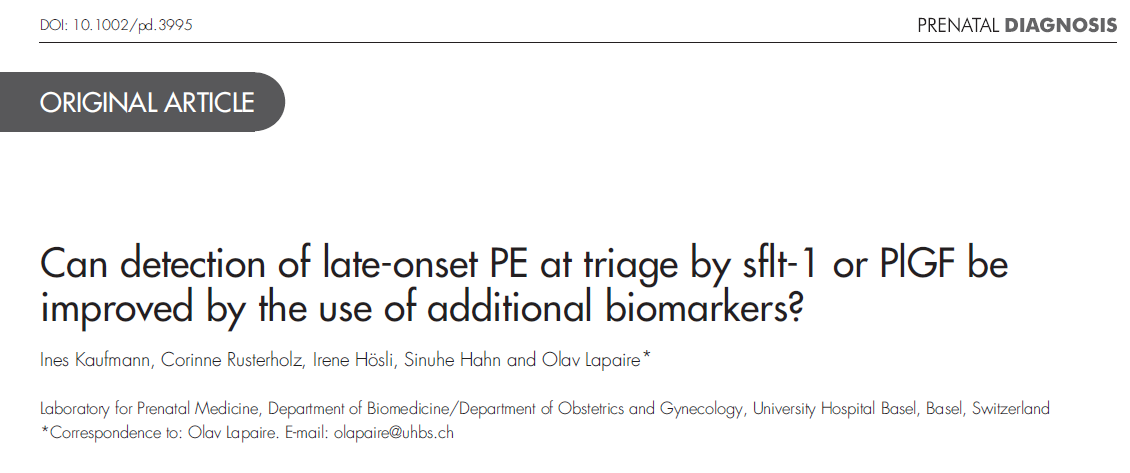 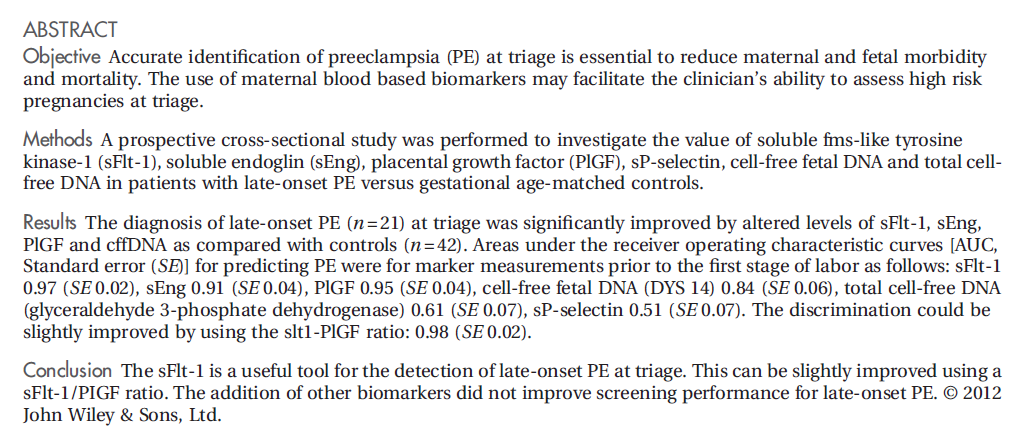 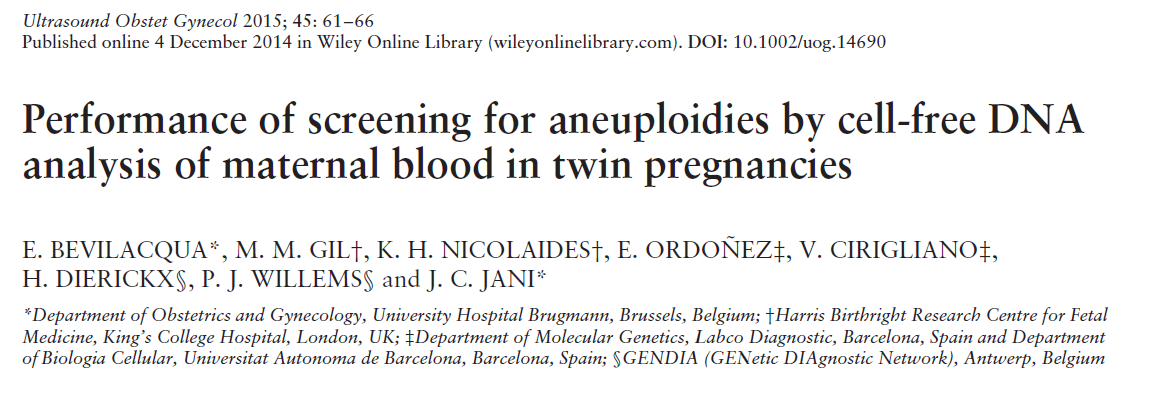 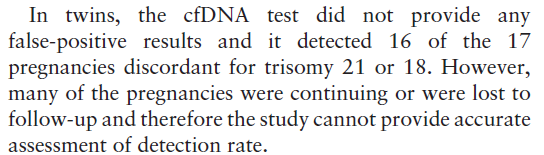 Terminoloji
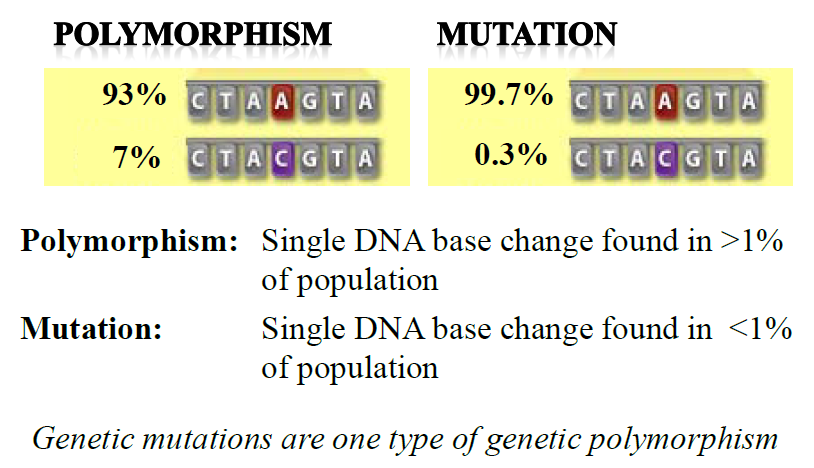 Terminoloji
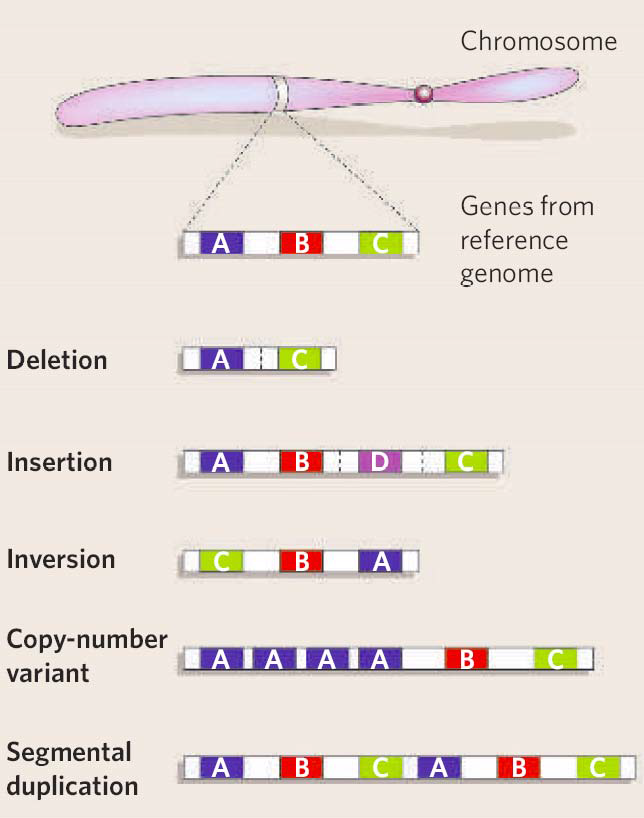 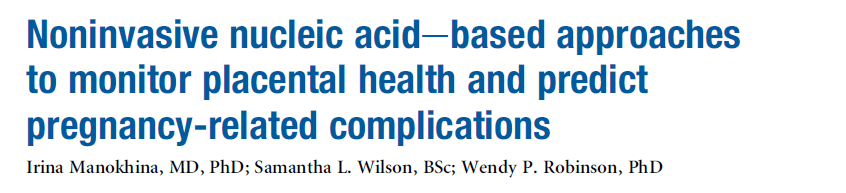 Maternal Dolaşımda Plasenta
Temel mekanizma apopitoz veya aponekroz (anormal apoptotik süreç) 
Genetik materyal villöz veya ekstravillöz trofoblastlardan  salınabilir
Apopitoz ve salınım
Aponekroz ve salınım
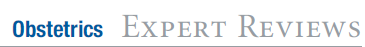 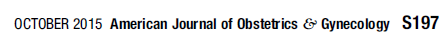 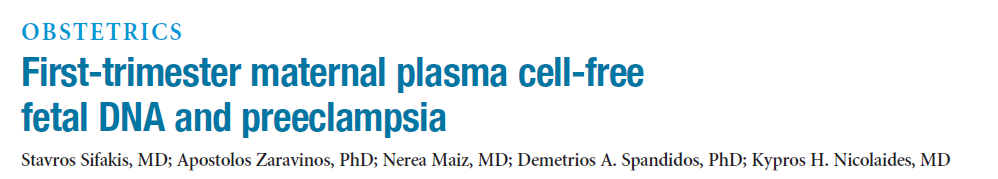 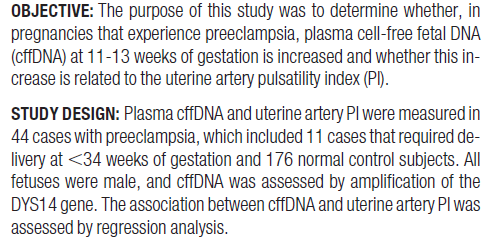 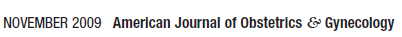 SONUÇ
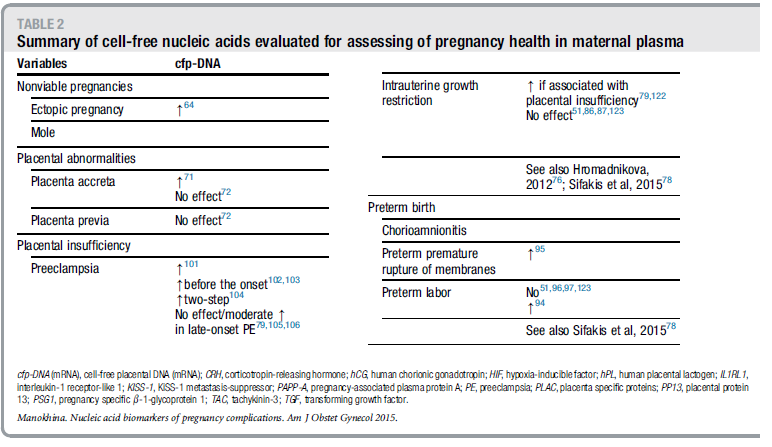 SONUÇ
1. CfDNA anormal plasentasyonun bir belirteci
2. Belirteç olduğu varsayılıyor
    Ancak  ↑cff-DNA‘nın proinflamatuar  etkilerine dair kanıtlar var